ROB at Kainatti					Progress as on 08/04/11
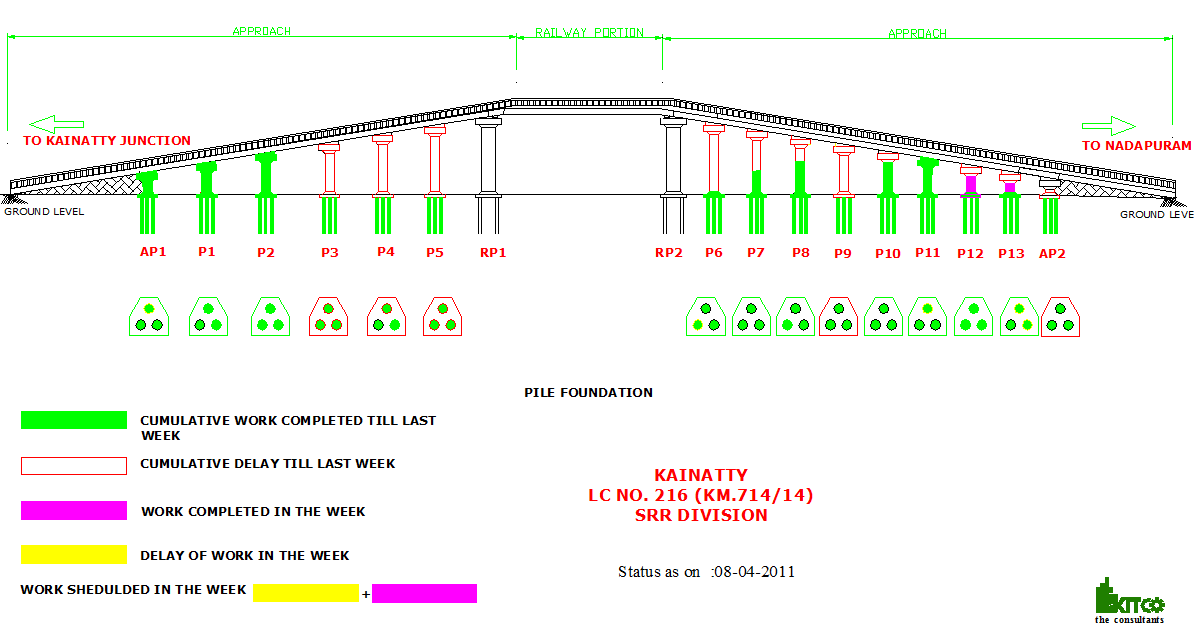